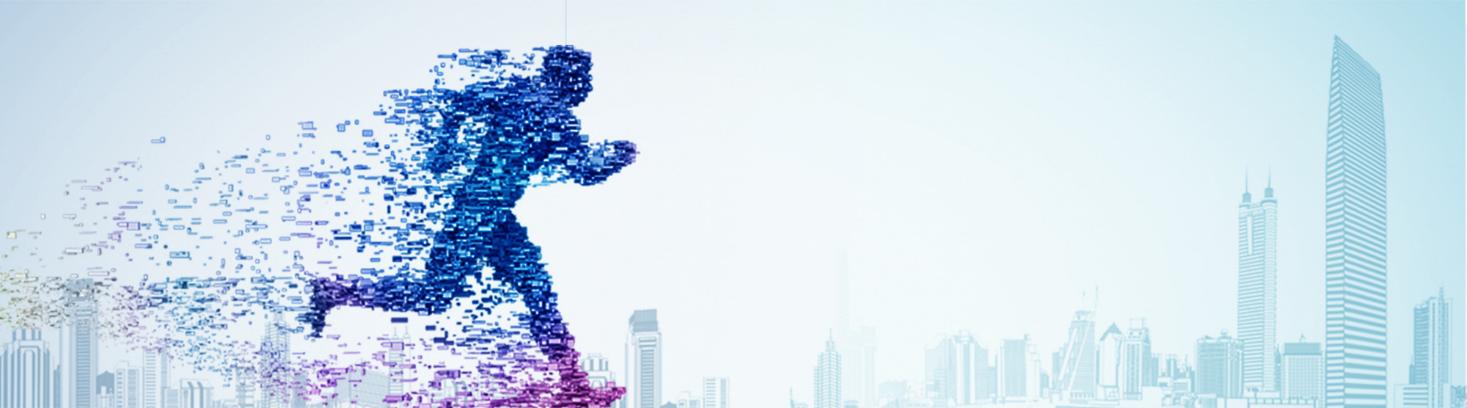 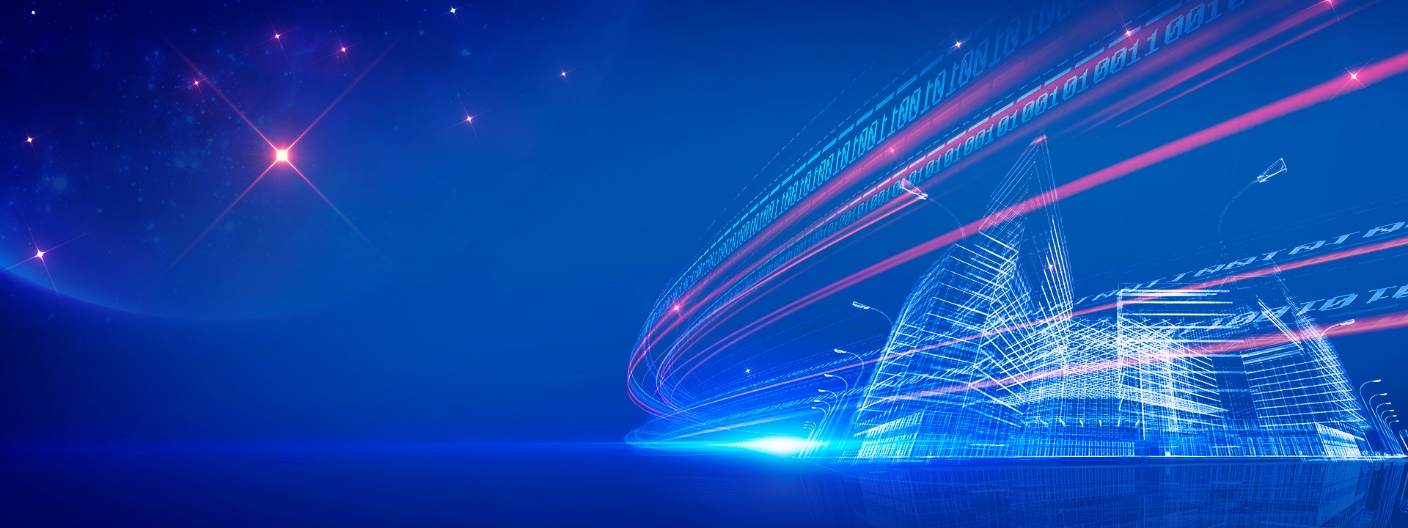 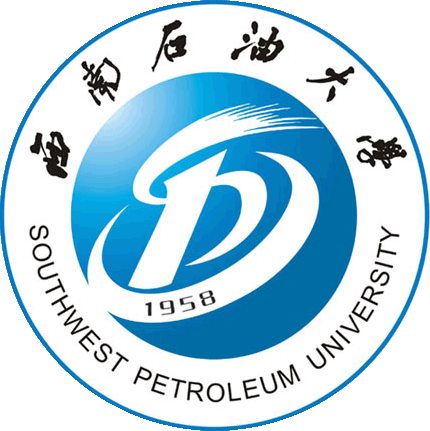 Studying at Southwest Petroleum University
2023年西南石油大学国际学生招生宣讲会
Energy building a better future
CONTENTS
Part Ⅰ     About SWPU
Part Ⅱ    Campus life at SWPU
Part Ⅲ   Programs for International Students
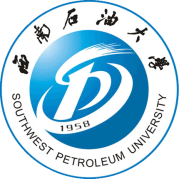 About  SWPU
Southwest Petroleum University (SWPU ) - In the west of China
Internationally renowned university 
 Bridging the gap between tradition and innovation
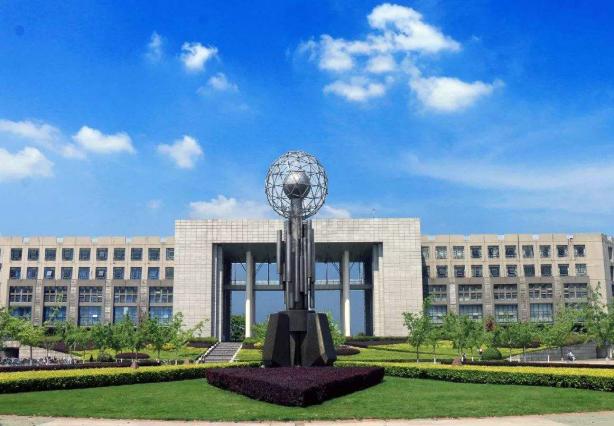 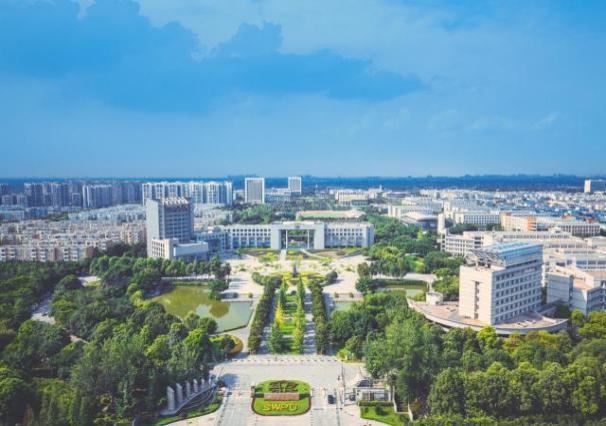 About  SWPU
SWPU located in Chengdu, the capital of Sichuan province
West China
Sichuan Basin, Chengdu plain
20,930,000 inhabitants
a history of over 3000 years
Hometown of Giant Panda
18 embassies and consulates
Nanchong CAMPUS
Chengdu CAMPUS
Tianfu Airport, Tianfu New District and Sichuan cuisine
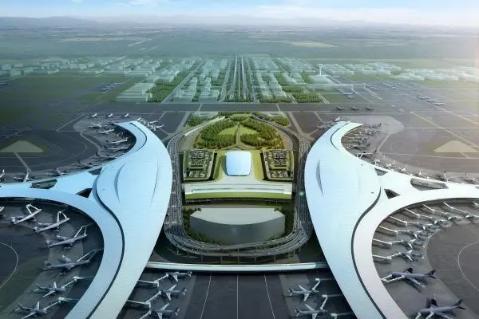 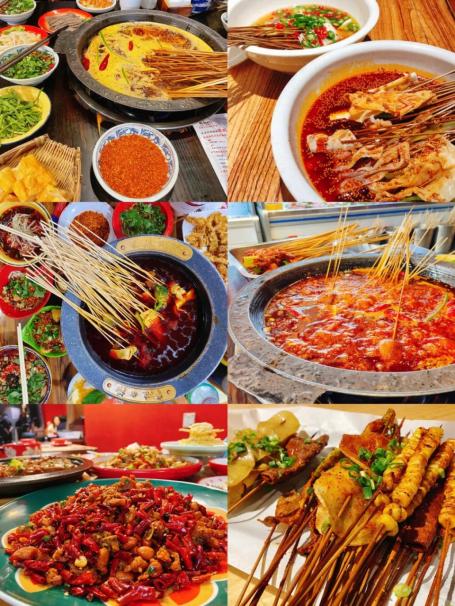 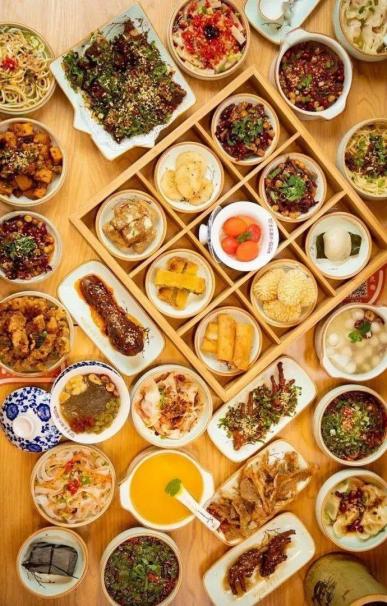 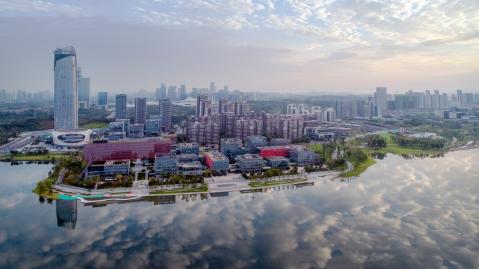 About  SWPU
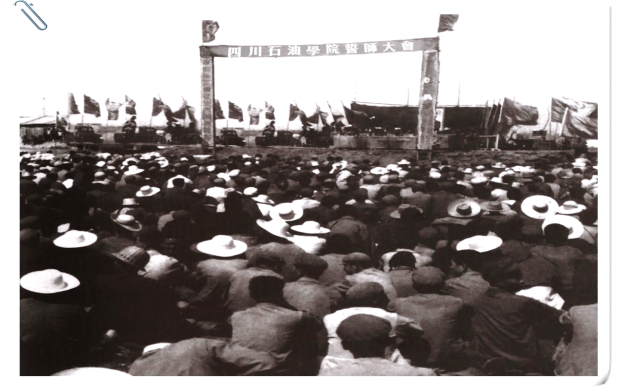 SWPU was founded in 1958 and it’s the second petroleum university in the People’s Republic of China.
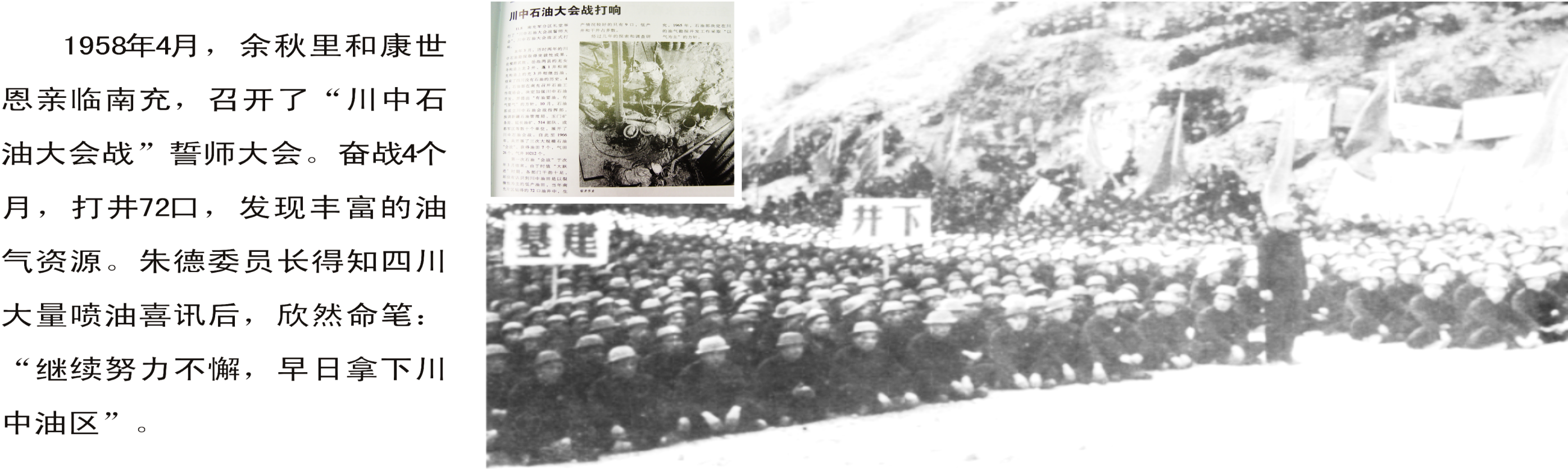 Establish the second petroleum undergraduate college in the People’s Republic of China
Sichuan Petroleum Institute
Launch the First  major battle for oil of the People’s Republic of China
 A major battle for oi of Central Sichuan
About  SWPU
Two campuses
Chengdu Campus：  389 acres
Nanchong Campus：113 acres
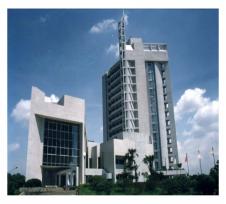 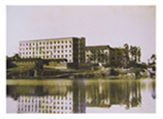 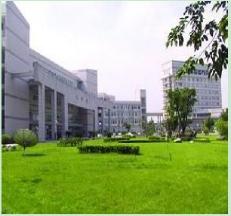 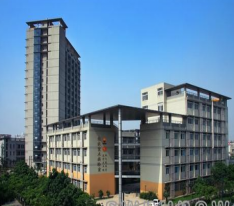 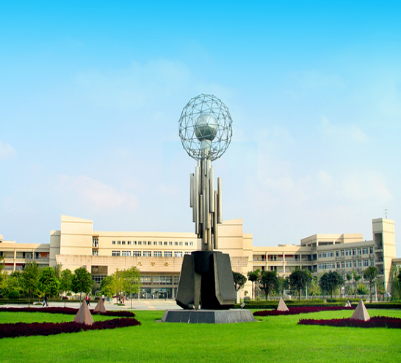 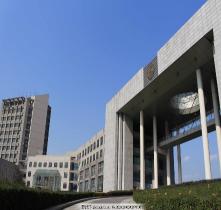 Nanchong CAMPUS
Chengdu CAMPUS
About  SWPU
With 65 years of construction, SWPU has grown into a multi-disciplinary university focusing on engineering, with advantage in oil and gas discipline that ranks the top in China.
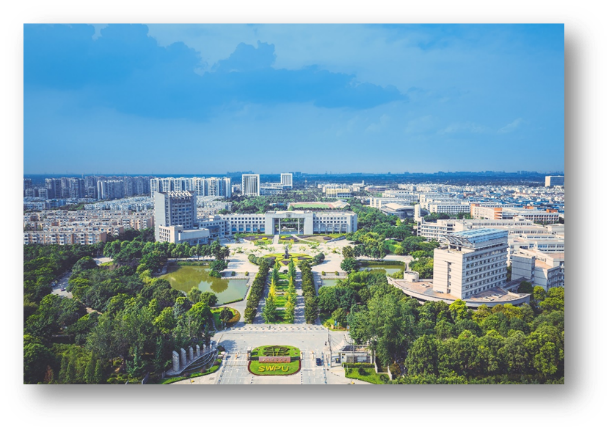 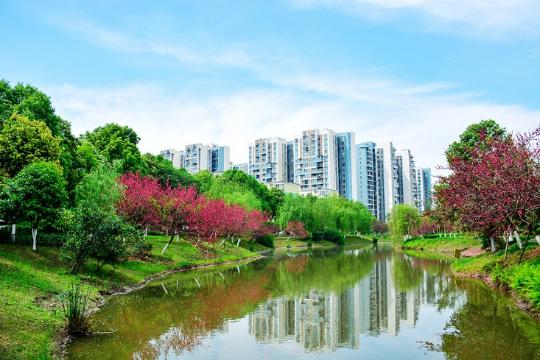 About  SWPU
Petroleum and natural gas engineering has been selected as the national first-class discipline for two consecutive rounds, and has been rated as A+ discipline in the national discipline assessment.
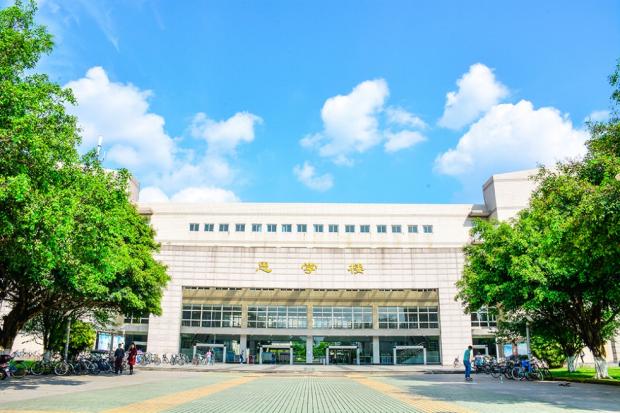 The top 1% of ESI ranking disciplines： 
Engineering
Chemistry
Material science 
Geoscience
About  SWPU
Fifteen schools
School of Petroleum Engineering 
School of Geosciences and Technology
School of Mechanical Engineering
School of Chemistry and Chemical Engineering
School of New Energy and Materials
School of Civil Engineering and Geomatics
School of Computer Science
School of Electrical Engineering and Information
School of Sciences
School of Economics and Management
School of Law
School of Marxism
School of Foreign Languages
School of Arts
School of Physical Education
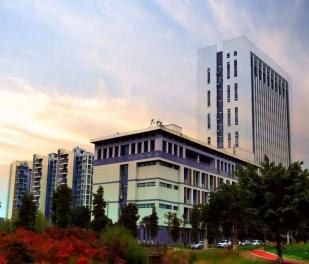 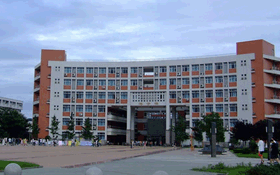 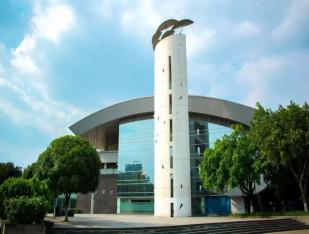 About  SWPU
Full-time students: 40,801
31,242 undergraduate students 
8,016 master students
1,067 PhD candidates               
about 500 international students
About  SWPU
Faculty and staff: 2,814
Full-time professor: 359
Associate professor: 718
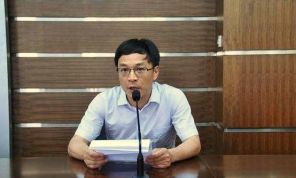 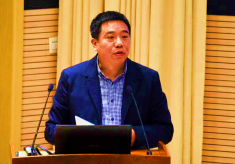 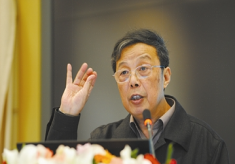 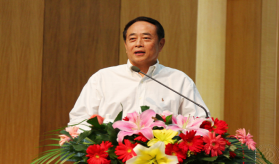 GUO JIANCHUN
LUO PINGYA
ZHOU SHOUWEI
ZHANG LIEHUI
About  SWPU
79 undergraduate disciplines, including:
National-level special programs: 8
petroleum engineering 
oil gas storage and transportation
resource exploration engineering
exploration technology and engineering
applied chemistry
mechanical engineering and automation
process equipment control engineering
measurement and control technology and instrumentation
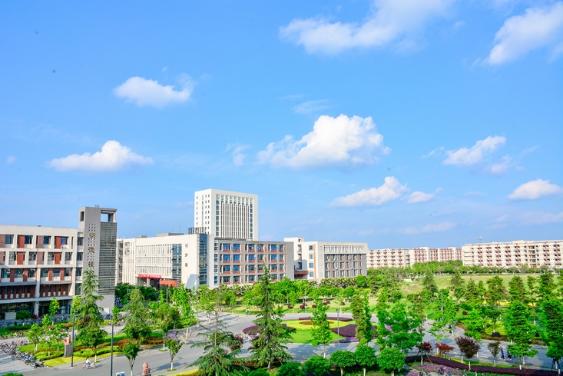 About  SWPU
A+ Discipline: Oil & Gas Engineering Discipline
89 master's degree disciplines
29 doctoral degree disciplines
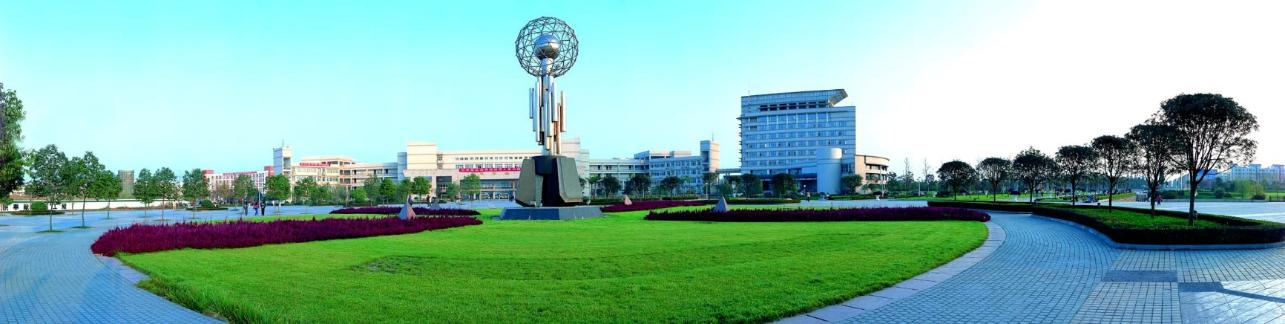 About  SWPU
2 National Key Laboratories:
National Key Laboratory of Oil and Gas Reservoir Geology and Exploitation
National Key Laboratory of Natural Gas Hydrate
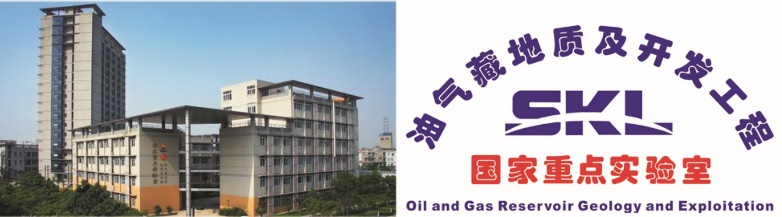 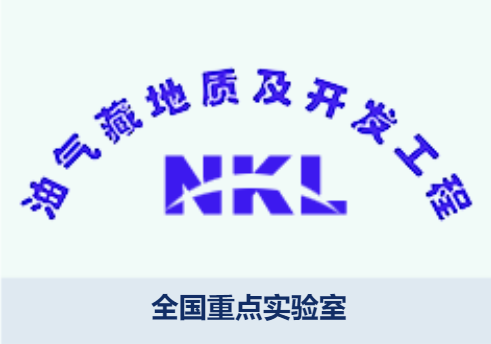 Campus life at SWPU
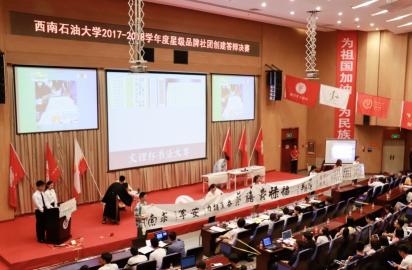 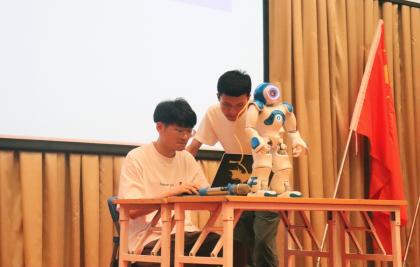 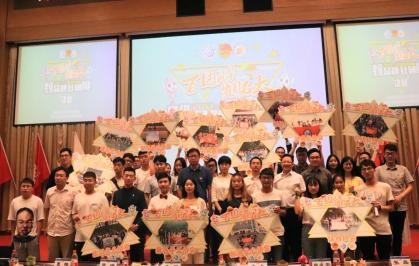 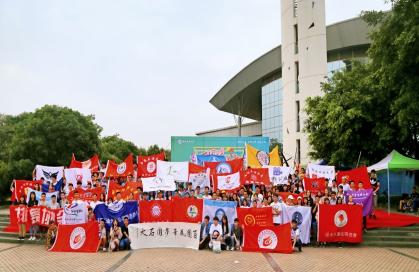 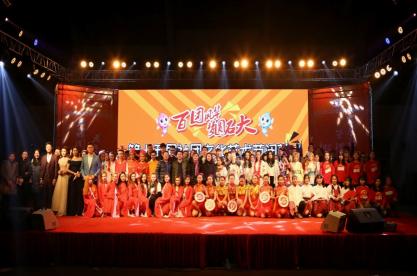 Sports Activities
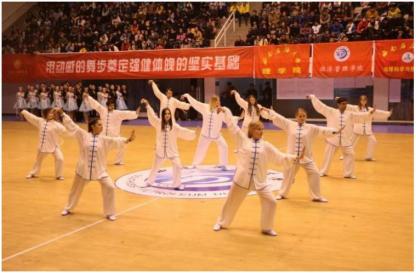 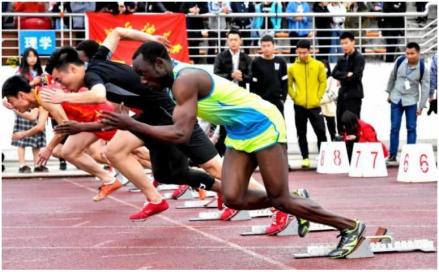 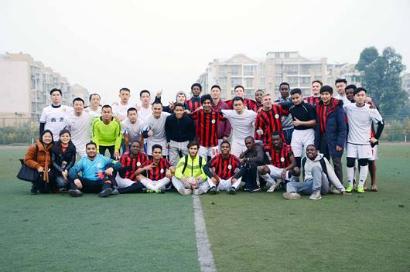 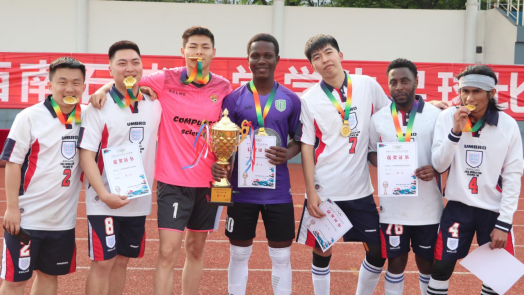 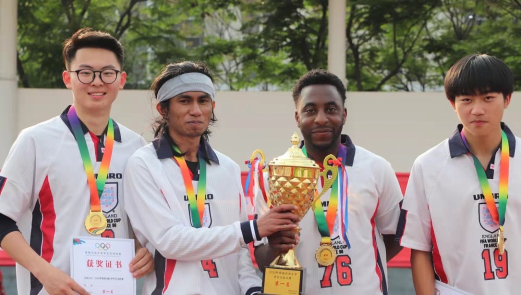 Campus Cultural Activites
The colorful campus life has expanded students' professional knowledge
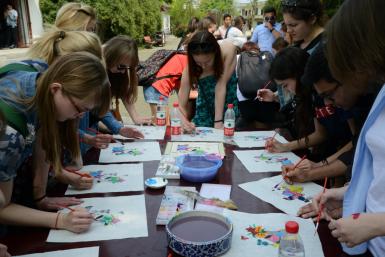 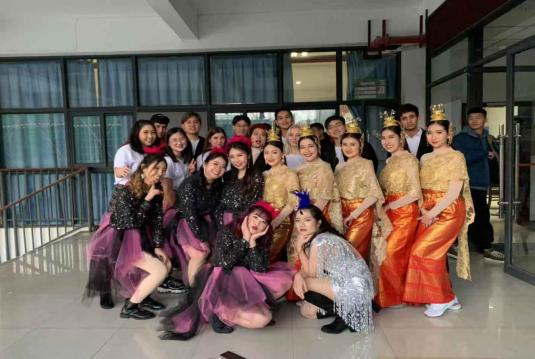 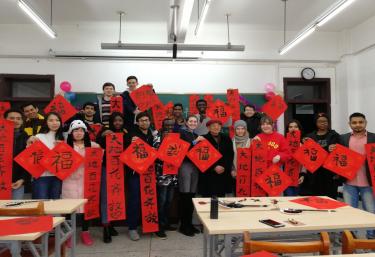 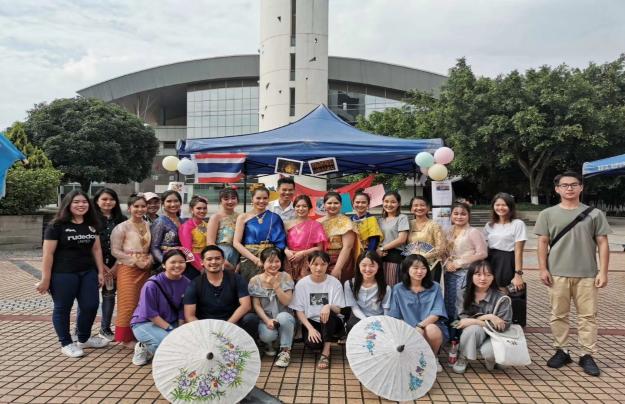 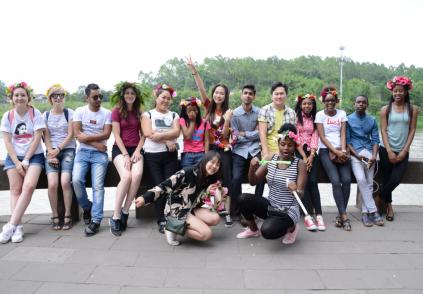 Programs for International Students
9 Bachelor Programs
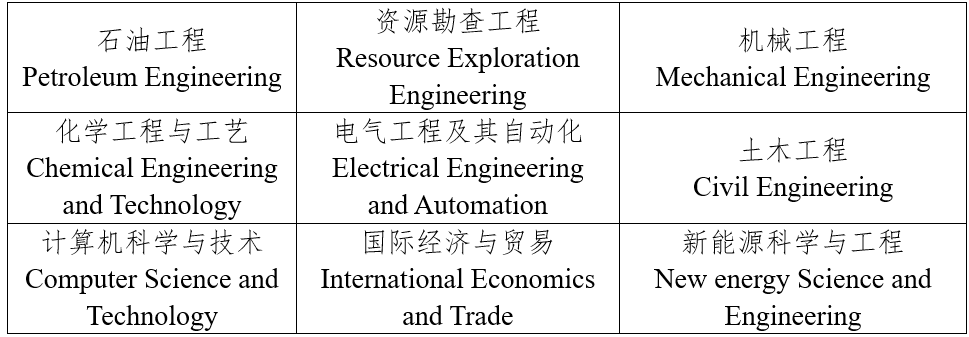 加拿大加拿大援建唯一天然气勘探开发培训中心
援建唯一加拿大援建唯一天然气勘探开发培训中心
天然气勘探开发培训中心
Programs for International Students
15 Master Programs
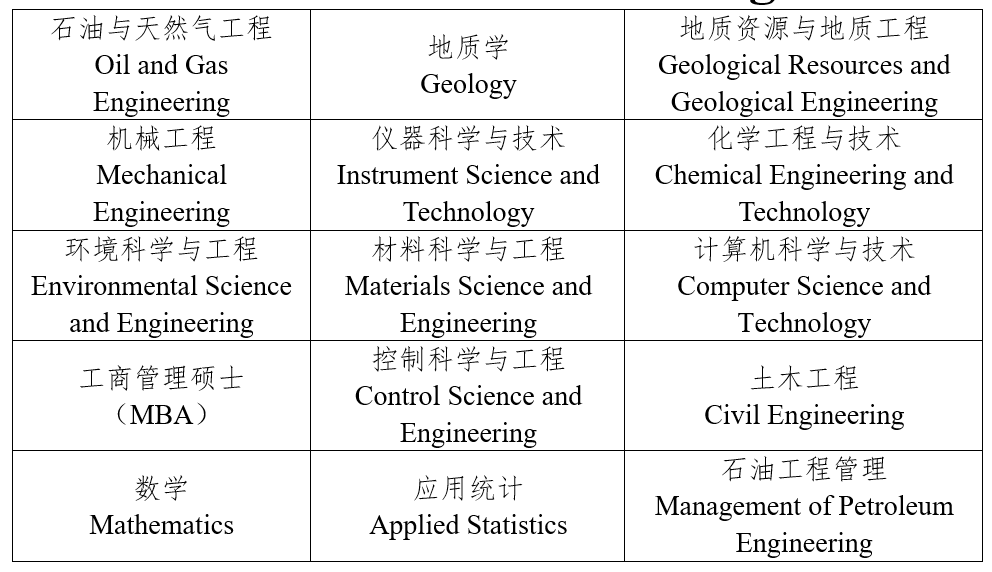 加拿大加拿大援建唯一天然气勘探开发培训中心
援建唯一加拿大援建唯一天然气勘探开发培训中心
天然气勘探开发培训中心
Programs for International Students
7 PhD Programs
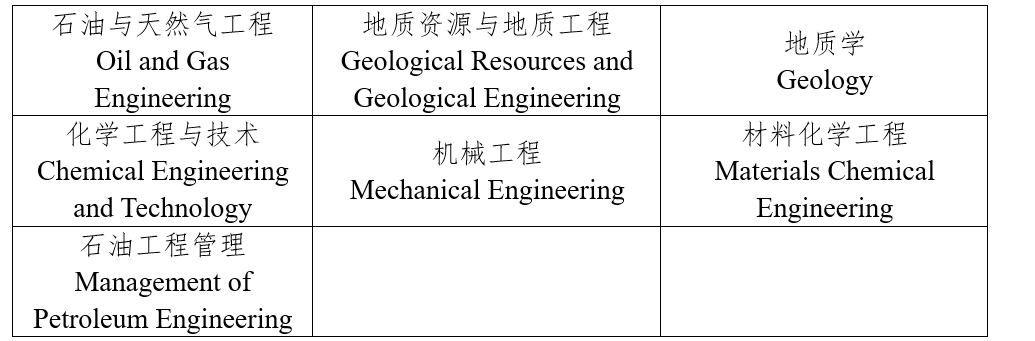 加拿大加拿大援建唯一天然气勘探开发培训中心
援建唯一加拿大援建唯一天然气勘探开发培训中心
天然气勘探开发培训中心
Fees
Scholarship
Government Scholarship
Bachelor students: 20,000 RMB/ YR

Master students: 25,000 RMB/ YR

PHD students: 30,000 RMB/YR
Sichuan Provincial/
Chengdu Belt and Road/
Chengdu Sister City Scholarship
Study at SWPU Scholarship
Bachelor students: 8,000 RMB/ YR

Master students: 1,200RMB/ YR

PHD students: 20,000 RMB/YR
Admission Guide
Admission Guide
Admission Guide
CONTACT US
WEBSITE: https://www.swpu.edu.cn

TEL: 0086-86-83032846

E-mail: admissions_swpu@qq.com

Application link：

https://swpu.17gz.org/
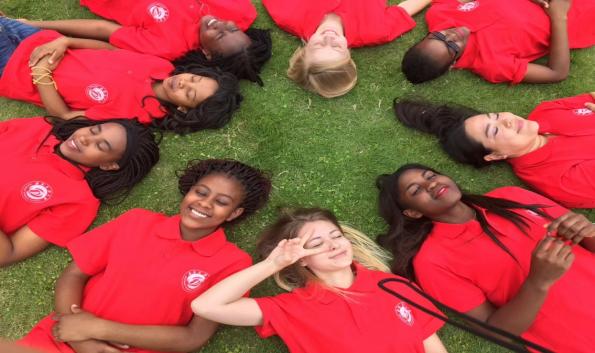 Come to China, Study at SWPU!
CONTACT US
https://swpu.17gz.org/
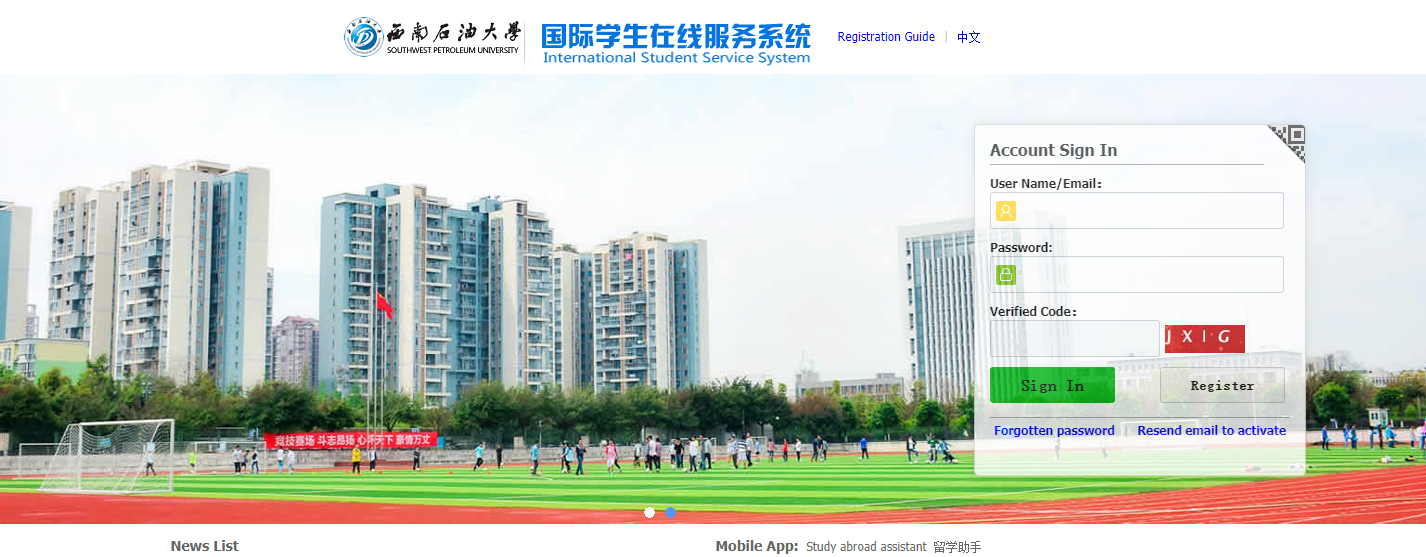 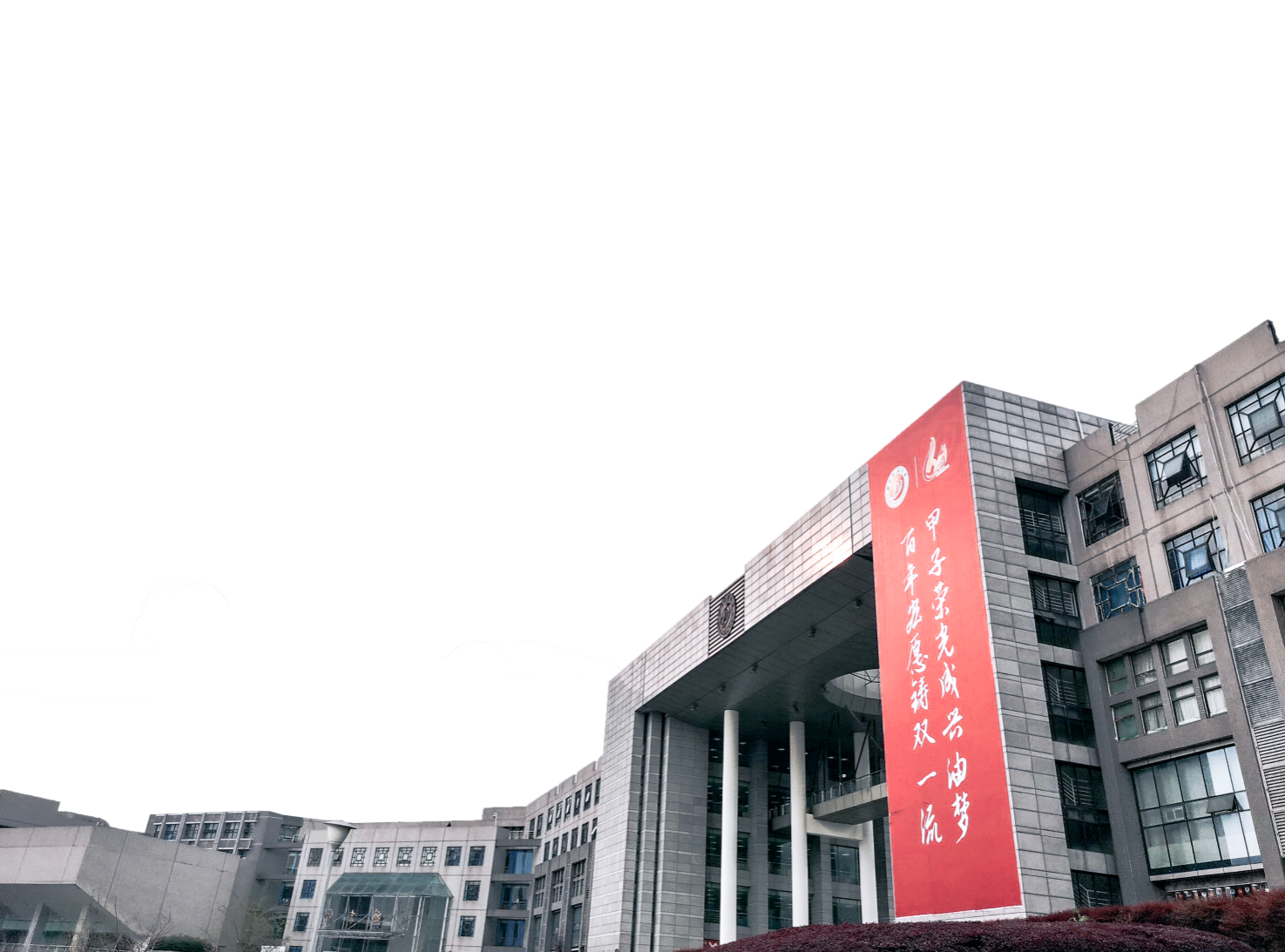 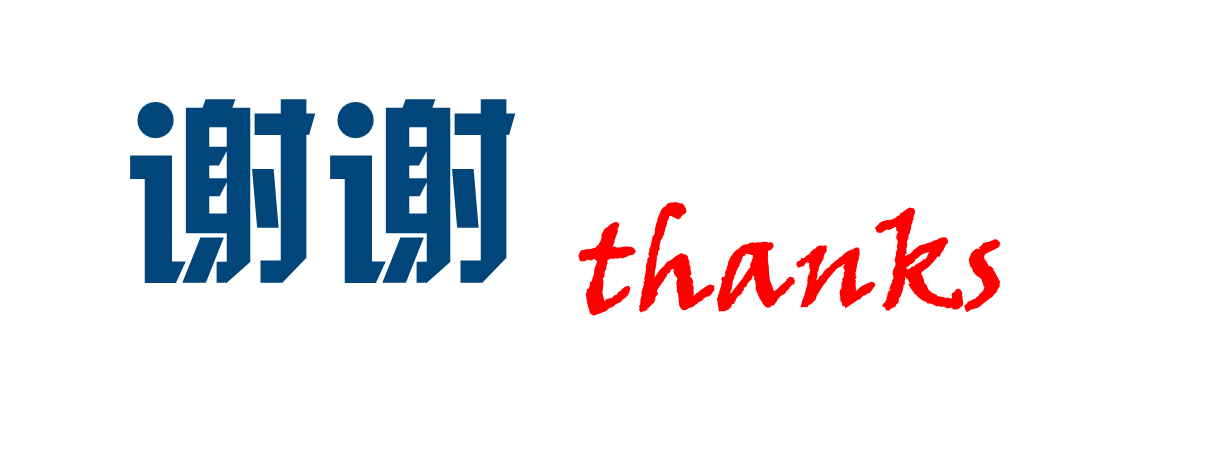 Looking forward to seeing you at SWPU!